May 2024
Low latency flow treatment triggered by upper-layer (including ECN) indicators
Date: 2024-05-07
Authors:
Rev 0: initial submissionRev 1: editorials + DSCP/TOS clarifications
Slide 1
Maulik Vaidya et al, Charter Communications Inc.
May 2024
Introduction
11bn PAR includes the reduction of tail latency in its scope of the IEEE 802.11bn project [1].
Several L4S related contributions ([1]-[6], [10]) were submitted to UHR SG, ARC SC, WNG SC; a few were discussed, and a few remain in queue for discussions.
The basis of most (except [6], [10]) contributions was a lean towards implementing some dual queue Active Queue Management (AQM) per [7], [8] within in 802.11
After various offline discussions with the involved parties, the authors understood that the concern with such an approach was one of need
Why implement such a manner of (in some sense, limiting) queuing when the cause of the congestion is not directly related to queues; instead, it is channel-access related?
In this contribution the authors propose a more loosely-coupled approach wherein ECN markings of a given flow (when indicating L4S related capabilities), along with other flow characteristics are used to apply various latency-reducing mechanisms available at 802.11 PHY/MAC; without suggestion of dual AQM itself – a tool in a toolkit approach
Slide 2
Maulik Vaidya et al, Charter Communications Inc.
May 2024
Q1: Can distinguishing  `normal` vs `L4S marked` packets help? (1/4)
As is known ([2], [6]) for L4S to work (between sender and receiver):
 Not all participating nodes in an e2e chain need to support L4S in its strictest (IETF RFC compliance) sense
All participating nodes in an e2e chain need to support carrying over ECN markings
L4S-supporting nodes, can apply L4S-specific flow treatments (by way of implementation of [7],[8] including setting CE (11) in ECN field if node itself is experiencing congestion)
802.11 entities (STA, AP) are usually only two nodes of a much longer transport network end-to-end (e2e) chain
In DL direction, this would imply AP potentially having to make certain decisions
In UL direction, this would imply STA and/or AP potentially having to make certain decisions
Slide 3
Maulik Vaidya et al, Charter Communications Inc.
May 2024
Q1: Can distinguishing  `normal` vs `L4S marked` packets help? (2/4) – DL perspective
(sender)  (nodes)  (AP)  (STA)
AP receives DSCP marked packets from its IP layers which in turn receives it from a peer node
AP at minimum needs to support /2/, meaning to carry over the ECN markings to the STA
AP perspective:
In strictest of sense, there may not be any direct benefit to the AP in performing actions compliant to /3/ except for the case of AP experiencing congestion itself (e.g. due to various hardware or software issues)
But, distinguishing an L4S-marked flow to that of non-L4S-marked flow could allow an AP to employ the plethora of existing latency-reduction mechanisms available in .11be PHY/MAC or (to be standardized) potential latency-reduction mechanisms in .11bn PHY/MAC (e.g. rTWT changes, DSO, non-secondary channel access etc) 
 It wouldn’t be too far-fetched to conclude that mechanism(s) which aid in identifying latency-sensitive flows (which L4S flows would be) would also fall under the purview of 802.11bn PAR [1]
STA perspective:
STA IP layer will receive DL IP packet w/
IP header containing DSCP markings as done so by peer node and/or as modified by AP
sender’s intended payload in the data portion of IP packet
Meaning, intended application (for that flow) in STA can disambiguate congestion from other losses/delays by examining IP header itself
Slide 4
Maulik Vaidya et al, Charter Communications Inc.
May 2024
Q1: Can distinguishing  `normal` vs `L4S marked` packets help? (3/4) – UL perspective
(STA)  (AP)  (nodes)  (receiver)
STA receives DSCP marked packets from its IP layers which in turn receives it from application layer
STA, being the sender of L4S flow, supports /2/ and /3/ (from slide#3)
AP, being an intermediate node, must support /2/ and may support /3/ (from slide#3). 
STA perspective:
Per above, here it is assumed that STA being the originator of L4S capable flow at least has L4S awareness (from L7 and below) till IP layer
In theory, mechanisms for a sender to set ECN bits to CE at the source itself exist1; but in practice this is not expected
In scenarios where mechanisms such as UL OFDMA or UORA and trigger-based UL transmissions are employed at 802.11 PHY/MAC layers, appropriate ’desired’ (low-latency) flow treatment to the AP can certainly aid in better air resource utilization 
AP perspective:
Per above (STA perspective), reception of desired flow treatment of impending flows (which L4S flows would be) aiding in triggering of plethora of existing latency-reduction mechanisms available in .11be PHY/MAC or (to be standardized) potential latency-reduction mechanisms in .11bn PHY/MAC (e.g. rTWT changes, DSO, non-secondary channel access etc) would also fall under the purview of 802.11bn PAR [1]
1: https://github.com/L4STeam/linux
Slide 5
Maulik Vaidya et al, Charter Communications Inc.
May 2024
Q1: Can distinguishing  `normal` vs `L4S marked` packets help? (4/4) – Conclusion
The authors propose that the presence of L4S-marked packets (from upper layers) can serve as one of many criteria which can be used to determine and apply various current/future (in context of .11bn) 802.11-specific low-latency treatments
low-latency treatment for flows with ECN marking in IP header does not mean “implement L4S (per IETF RFCs) on 802.11 PHY/MAC”
Subsequently, the authors explore a few ways of enabling the above
Slide 6
Maulik Vaidya et al, Charter Communications Inc.
May 2024
Q2: How to distinguish between  `normal` vs `L4S marked` packets? (1/4)
8-bit TOS / Traffic Class field in IPv4 / IPv6 header comprising of
6-bits of DSCP provide information regarding expected classification and treatment of IP packet
2-bits are Explicit Congestion Notification (ECN) 
(re)used to provide L4S’s end-to-end flow treatment
Slide 7
Maulik Vaidya et al, Charter Communications Inc.
May 2024
Q2: How to distinguish between  `normal` vs low-latency (including `L4S marked`) packets? (2/4)
Two broad frameworks within [9] provide consumption of various properties and expectations of application-generated flows by upper-layers (to U-MAC)
(Application layer ) User Priorities Access Categories mapping
Stream Classification Service (SCS) introduced in 802.11aa
Previous contributions (e.g. [6]) have already presented thoughts in or around applicability of /a/. Few issues:
Aspects of /a/ are implementation dependent i.e. there may be a large variance in say 802.11be AP implementation by vendor X vs vendor Y:
(i) understand the characteristics of the same application flow (say streaming live video) in the same manner and
(ii) apply appropriate flow treatment (including scheduling priorities)
Slide 8
Maulik Vaidya et al, Charter Communications Inc.
May 2024
Q2: How to distinguish between  `normal` vs low-latency (including `L4S marked`) packets?(3/4)
/b/ largely deals with {AC_VO, AC_VI} types of flows
Modern day application flows are increasingly hard to bucketize (by virtue of its packet delay budget, jitter requirements etc c.f. [6]) in such limited number (4,6,8) categories of flow treatments
But, SCS framework does provides a slightly more flexible way (compared to /a/) to consume desired per-flow treatment between STAs and APs
Means to relay TCP/IP-related parameters is also provided via
SCS Descriptor  TCAS  Frame Classifier  Classifier Type (value = 1,4)
However, typically it is flows corresponding to {AC_BE, AC_VI} which are prone to queue-building ([2], [4], [6]) in intermediary or final nodes of an e2e chain
Also, employment of SCS in an AP or STA is governed by dot11RobustAVStreamingImplemented (c.f. [9] 11.25.1) which in turn is dictated by voice and/or data related flows; not necessarily e.g. gaming.
Hence, the use of SCS to cover non-video type queue-building traffic flows may not be covered adequately.
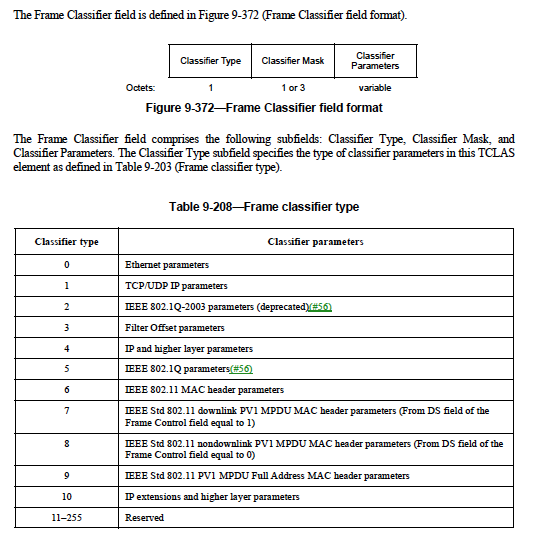 Slide 9
Maulik Vaidya et al, Charter Communications Inc.
May 2024
Q2: How to distinguish between  `normal` vs low-latency (including `L4S marked`) packets? (4/4)
One potential realization of the desired behavior could be by virtue of introduction of a new SME parameter e.g. dot11LLbasedTreatment which serves to group various low-latency specific (.bn) treatments that could be applied based on numerous criteria (including identification of required flows QoS characteristics – see next slide):
gets set at STA or AP when dot11RobustAVStreamingImplemented is supported and .11bn-specific latency mechanisms can be employed (including consumption of L4S markings for flows belonging to {AC_BE, AC_VI})
which may warrant introduction of a new transmit queue for {AC_BE}e.g.{A_BE};if so, then it will be in addition to the other two alternate queues {A_VO, A_VI}
gets exchanged between STA and AP at the time of STA’s association
mutual support will serve to activate mechanisms which aim to identify desirable flow treatment (see next slide), and/or employ existing latency-reduction mechanisms available in .11be PHY/MAC or (to be standardized) potential latency-reduction mechanisms in .11bn PHY/MAC (e.g. rTWT changes, DSO, non-secondary channel access etc)
Slide 10
Maulik Vaidya et al, Charter Communications Inc.
May 2024
Q3: How to indicate desired latency treatment for a given flow? (1/2)
Present-day SCS framework does still lack the ability to convey application flow characteristics to/from STA and AP
Understandably so as it seems the design intent for SCS was slightly different
There can be two approaches to bridging such a gap
Approach 1: Specify and signal a bitmap mask such that each value of the mask refers to fixed QoS traits (e.g. jitter, packet delay budget, packet error rate, averaging window, tolerable end to end latency etc)
Easier to manage but difficult to scale to accommodate needs of future types of traffic
Approach 2: Indicate desirable QoS traits either prior to or along with flow transmission
Cumbersome signalling but can prove very flexile to accommodate needs of future types of traffic
Next slide illustrates a high-level sketch of two potential solutions for this approach
Slide 11
Maulik Vaidya et al, Charter Communications Inc.
May 2024
Q3: How to indicate desired latency treatment for a given flow? (2/3)
Proposal 1: Client-driven filter setup: Assuming a positive answer to Q1 with a baseline solution from slide#10, in one proposed solution:
STA can indicate traffic characteristics (via Latency Descriptor Element shown below) expected for a given flow (based on the expectation of triggering or receiving application e.g. a cloud-gaming application). 
(Non-exhaustive) Information such as below can be included:
ECN Threshold: Defines the congestion level at which the client starts sending ECN signals.
Latency Target: Specifies the desired maximum delay for a given traffic flow.
Loss Tolerance: Defines the acceptable packet loss rate for a given traffic flow.
Desired Bandwidth: Indicates the preferred minimum bandwidth allocation (in e.g. kbps) for a given traffic flow.
Above information can be included in a new element as part of SCS request frame
AP can perform appropriate treatment resource allocation treatment available to it (e.g. change rTWT,  non-secondary channel access etc)
SCS Request Frame:
SCS Descriptor Element:
Slide 12
Maulik Vaidya et al, Charter Communications Inc.
May 2024
Q3: How to indicate desired latency treatment for a given flow? (3/3)
Proposal 2: Extend 802.11be [11] QoS: Assuming a positive answer to Q1 with a baseline solution from slide#10, in one proposed solution:
Stream Classification Service (SCS) was enhanced in P802.11be with additional QoS Characteristics for time-sensitive traffic flows, which enables a direct mapping of scheduling requirements from 802.1Qbv to the 802.11 MAC
Even though the original design focused on time-sensitive flows, the mechanism can be applied to convey additional application-specific latency characteristics of a given flow
Similar to Proposal 1, an STA may indicate additional traffic characteristics (via Latency Descriptor Element shown below) expected for a given flow (based on the expectation of triggering or receiving application e.g. a cloud-gaming application). 
(Non-exhaustive) Information such as below can be included:
ECN Threshold: Defines the congestion level at which the client starts sending ECN signals.
Latency Target: Specifies the desired maximum delay for a given traffic flow.
Loss Tolerance: Defines the acceptable packet loss rate for a given traffic flow.
Desired Bandwidth: Indicates the preferred minimum bandwidth allocation (in e.g. kbps) for a given traffic flow.
Signalling means to accommodate the addition (including capability exchange) will also need to be specified
AP can then perform appropriate treatment resource allocation treatment available to it (e.g. change rTWT,  non-secondary channel access etc)
(c.f. [11] Fig 9-1001au ) QoS Characteristics Element:
Slide 13
Maulik Vaidya et al, Charter Communications Inc.
May 2024
Summary and Conclusions
A rationale for employing upper-layer L4S markings (in ECN field of IP header) as one (of many) criteria to identify flows requiring low-latency treatment is introduced
followed by a mechanism to enable grouping of various low-latency flow identification and treatment options
followed by a means to convey desirable characteristics expected of a low-latency flow
Slide 14
Maulik Vaidya et al, Charter Communications Inc.
January 2024
802.11bn PAR
11-23-2065-00-0wng-l4s-and-implications-for-wi-fi
11-24-0080-01-0arc-l4s-over-wi-fi-links
11-23-0679-00-0uhr-low-latency-qos-based-on-l4s
11-23-0034-01-ICne-congestion-signaling-csig
11-23-0650-01-qoS-revisited
IETF RFC 9330
IETF RFC 9331
802.11Rev me Draft 4.1
11-24-0080-01-0arc-l4s-over-wi-fi-links
802.11be Draft 4.0
Slide 15
Maulik Vaidya et al, Charter Communications Inc.